Sympatholytic & adrenergic blockers-receptor  Antagonists
Prof. Hanan Hagar 
Pharmacology Unit 
College of Medicine
By the end of this lecture, the student should be able to 		 



Outline the mechanisms of action of adrenergic neuron blockers
Classify -receptor blockers into selective & non- selective
Know the pharmacokinetic aspects & pharmacodynamic effects of   adrenergic blockers.
Identify the specific uses of non selective and selective              -adrenergic blockers.
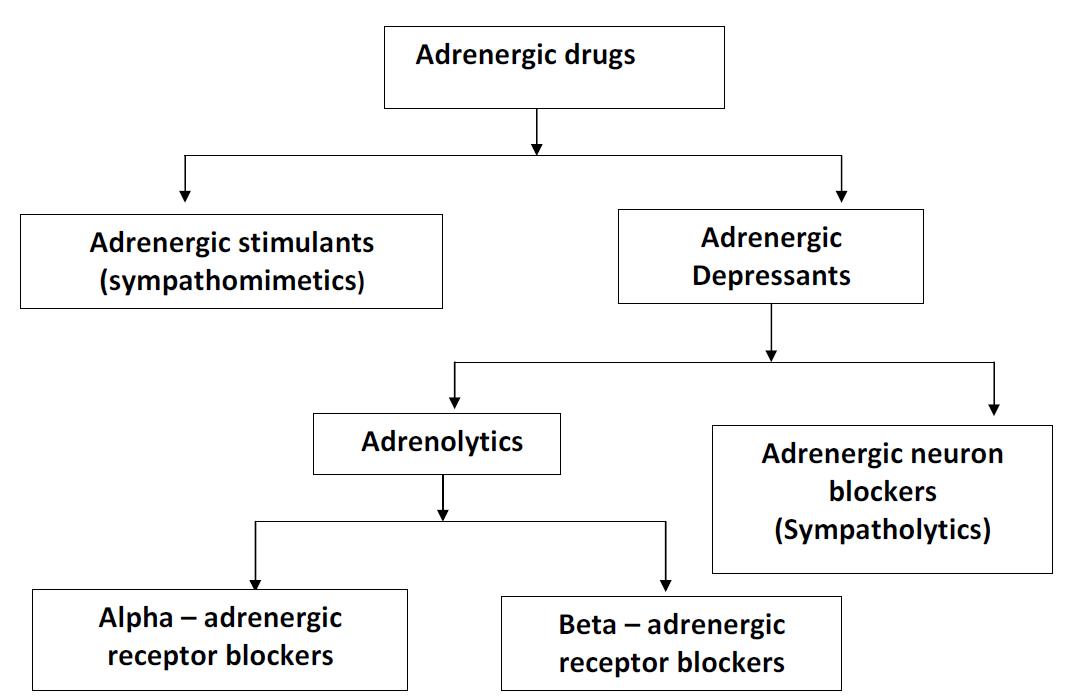 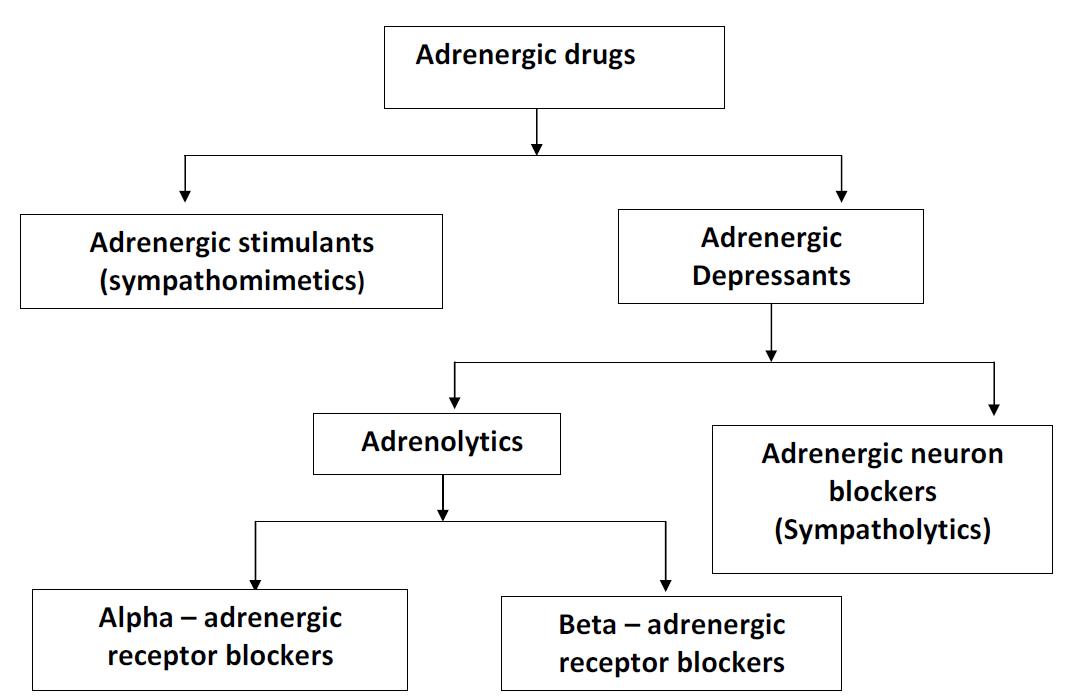 Adrenergic Neuron Blockers
Adrenoceptor Blockers
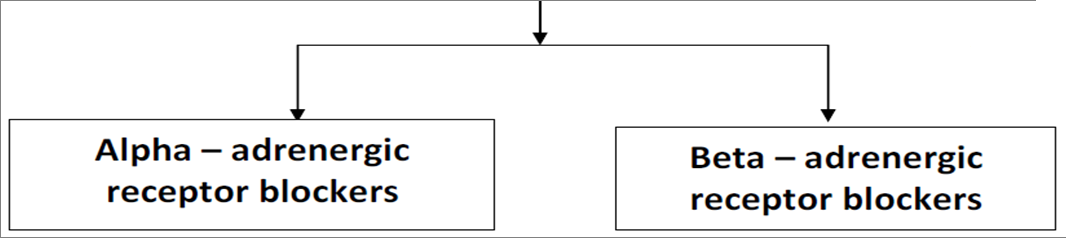 Alpha & beta- adrenergic receptor blockers
Classification of  sympatholytics
Adrenergic neuron blockers 
Adrenergic receptor blockers
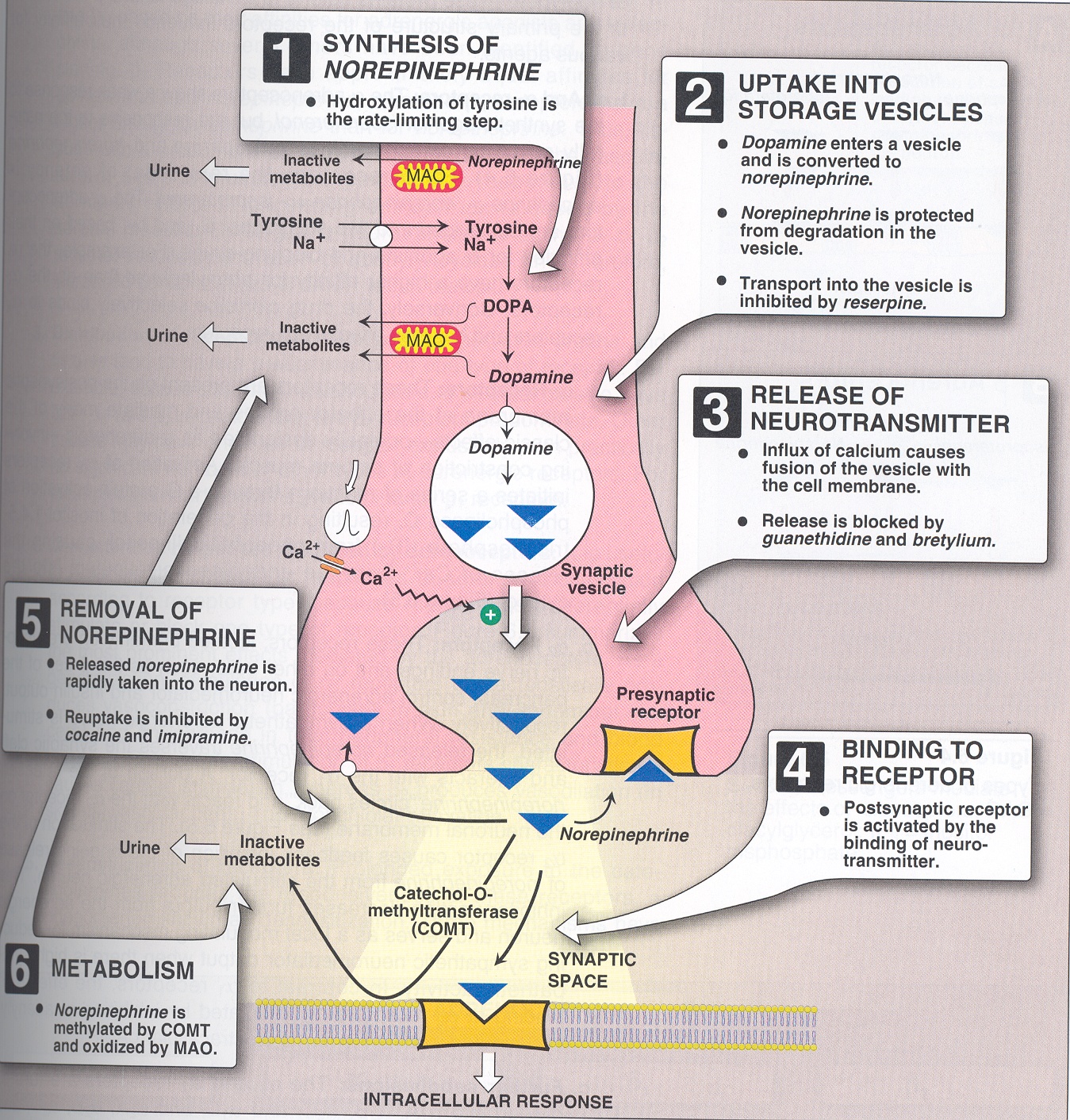 Classification of  sympatholytics
Adrenergic receptor blockers 
-receptor  antagonists 
β-receptor antagonists
Classification of  sympatholytics
Adrenergic neuron blockers 
Formation of False Transmitters
		e.g. a-Methyl dopa 
Depletion of storage sites
		e.g. reserpine
Inhibition of release & enhance uptake 
		e.g. guanethidine
Stimulation of presynaptic a2 receptors
		e.g. Clonidine and a-Methyl dopa
mechanisms of Adrenergic blockers
a-Methyl dopa
Formation of False Transmitters
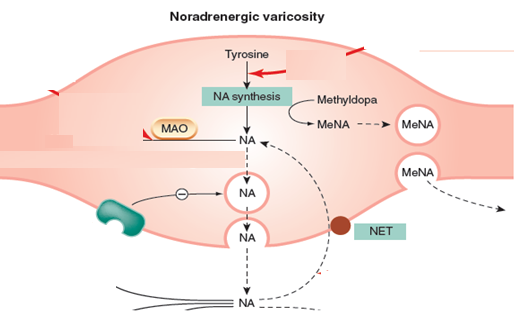 mechanisms of Adrenergic blockers
Inhibition of  release
Guanethidine
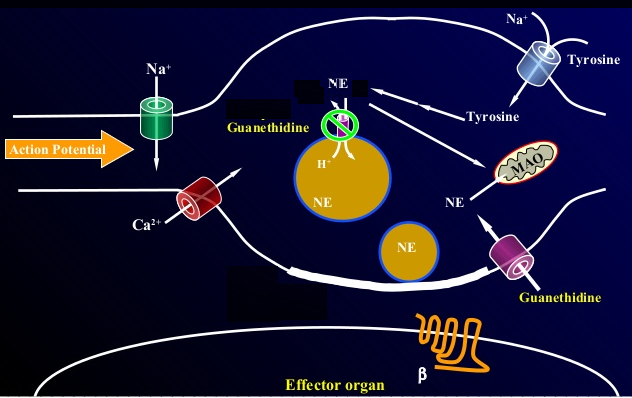 mechanisms of Adrenergic blockers
Stimulation of presynaptic a2 receptors
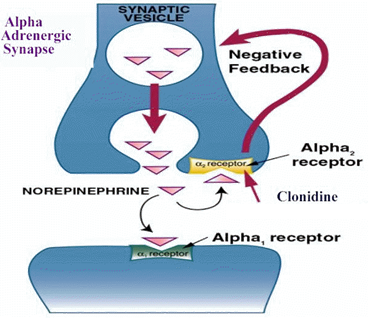 Clonidine and a-Methyldopa
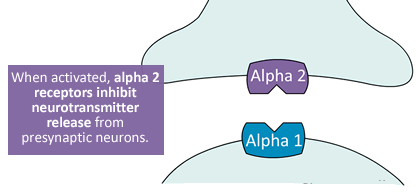 mechanisms of Adrenergic blockers
Interferes with NA storage
RESERPINE
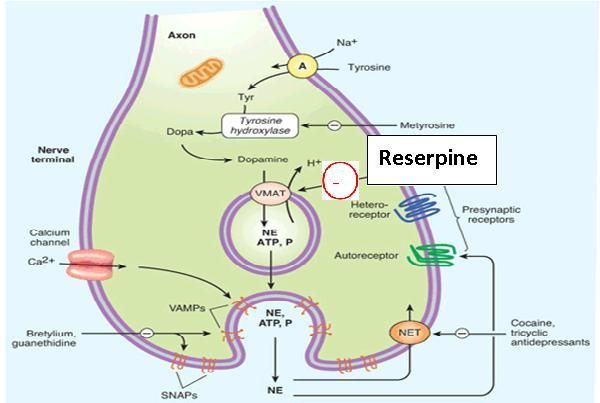 Adrenergic neuron blockers
a-Methyl dopa 
Forms false transmitter  that is released instead of NE
Acts as central a2 receptor agonist to inhibit NE release
Drug of choice in 
Treatment of hypertension in pregnancy ( gestational hypertension  & pre-eclampsia ).
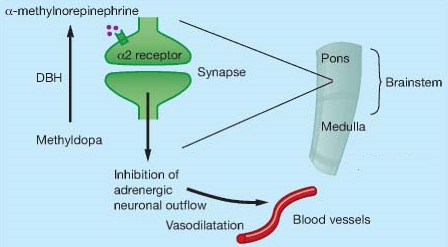 Classification of sympatholytics
Clonidine 
Acts as central a2 receptor agonist to inhibit NE release
suppresses sympathetic outflow activity from the brain. 
Little used as antihypertensive agent due to rebound hypertension upon abrupt withdrawal. 
Apraclonidine
 is used in open angle glaucoma as eye drops.
acts by decreasing aqueous humor formation.
1. Adrenergic Neuron Blockers [SYMPATHOLYTICS]
1. METHYLDOPA
a-methyl tyrosine
Na
Norepinephrine (NE)
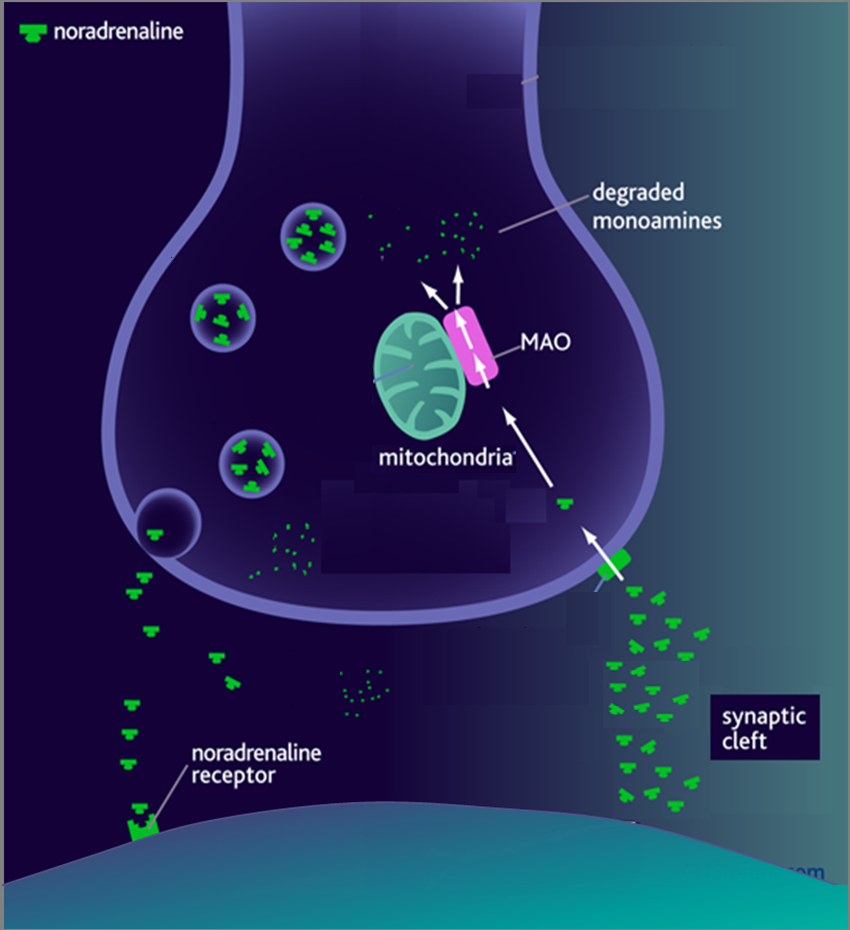 Tyrosine
False Transmitters
Dopa
Tyrosine

Antihypertensive in PREGNANCY
DA
2. RESERPINE
NE
Depletes Stores
a2
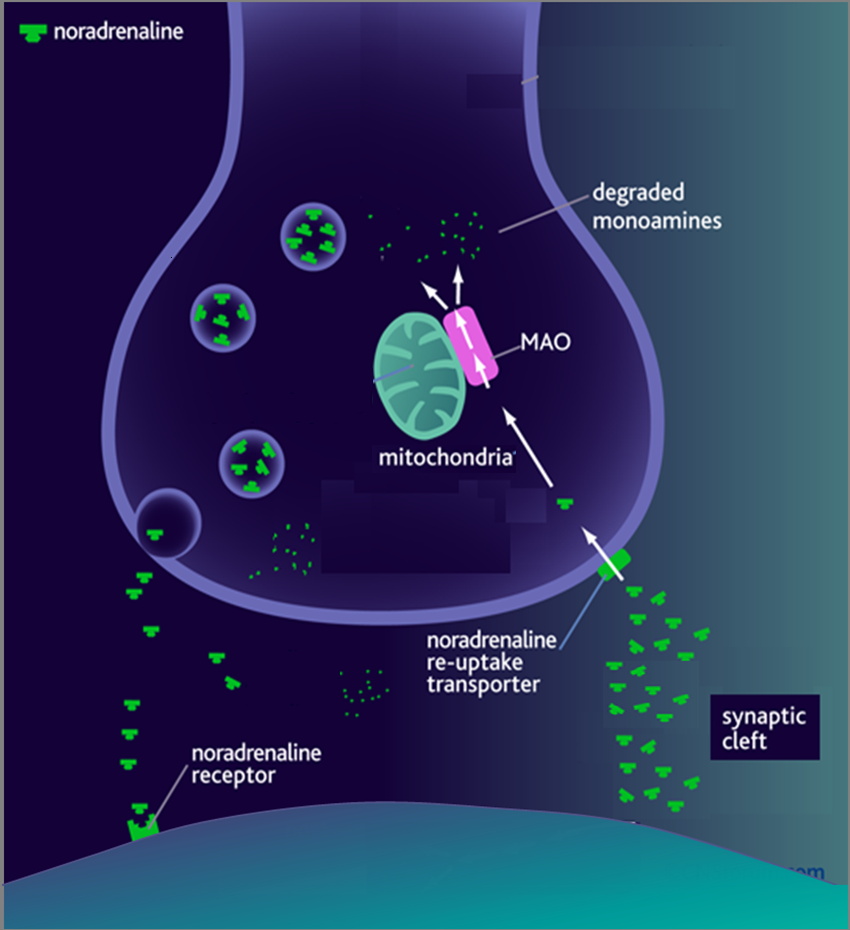 NET
4. Clonidine 
Presynaptic a2 agonist
3. Gaunthidine
 Inhibit Release
 Enhance Uptake
2. Adrenoceptor Blockers [ADRENOLYTICS]
b2
COMT
b1
a1
Adrenergic receptor blockers
Include
-receptor  antagonists 
β-receptor antagonists
Classification of  -receptor  Antagonists
Non-selective antagonists e.g. phenoxybenzamine & phentolamine.
1-selective antagonists e.g. prazosin, doxazosin.
2-selective antagonists e.g. yohimbine
Non-Selective - Adrenoceptor Antagonists
Phenoxybenzamine:
Irreversible block of
both 1  and 2 receptors

Long-acting (24 hrs)
Phentolamine:
reversible blocking of
1 & 2 receptors.

Short acting (4 hrs).
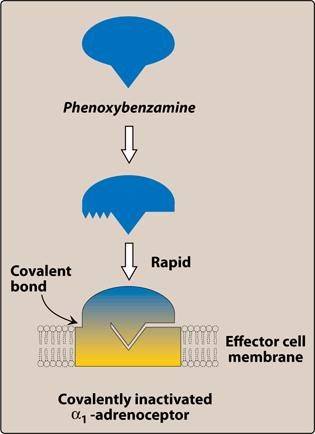 Pharmacological actions


Both drugs cause: 
Decrease peripheral vascular resistance
Postural hypotension.
Reflex tachycardia.
Reflex tachycardia due to the fall in B.P,
	mediated by baroreceptor reflex and due to
	block 2 in heart.
Therapeutic Uses:
Pheochromocytoma: Should be given before
surgical removal to protect against hypertensive
crisis.
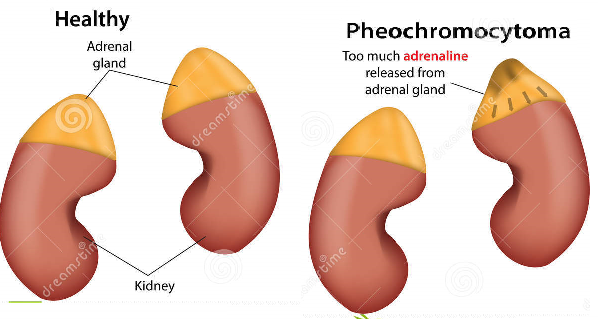 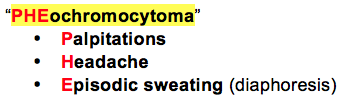 Contraindicated:
Both drugs can precipitate arrhythmias and
angina and are contra-indicated in patients with
decreased coronary perfusion.
Adverse Effects of  non-Selective  - Adrenoceptor
Antagonists :

Postural hypotension
Tachycardia
Headache
Nasal stuffiness or congestion
Vertigo & drowsiness
Male sexual dysfunction (inhibits ejaculation).
Selective 1- Antagonists
Prazosin, Doxazosin, Terazosin  

Prazosin (short half-life)
Doxazosin, terazosin  (long half life)
Selective 1- Antagonists
Pharmacological effects of 1–antagonists:
Vasodilatation due to relaxation of arterial and venous smooth muscles
Fall in arterial pressure 
less reflex tachycardia than with non-selective      blockers
Selective 1- Antagonists
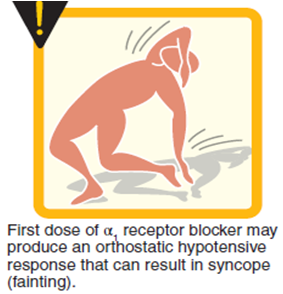 Therapeutic Uses:
Urinary obstruction of benign prostatic hypertrophy (BPH).
Treatment of essential hypertension with prostate enlargement.
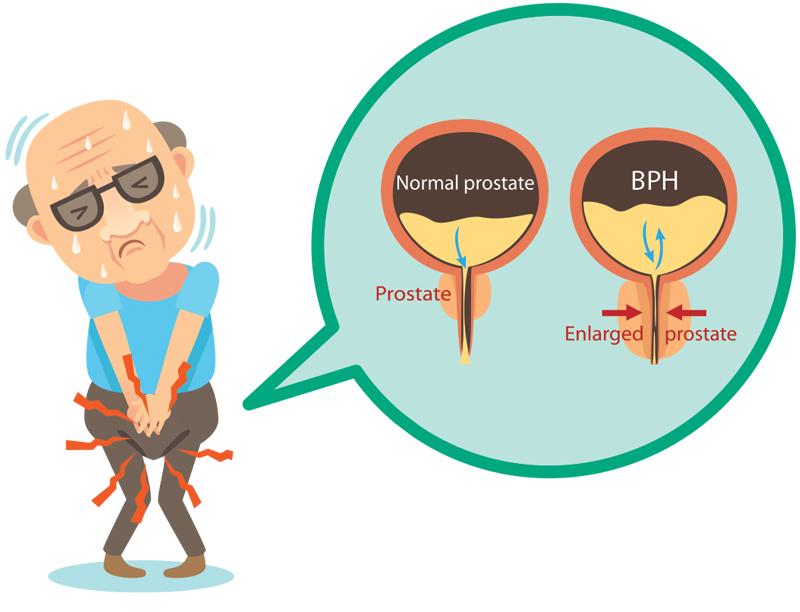 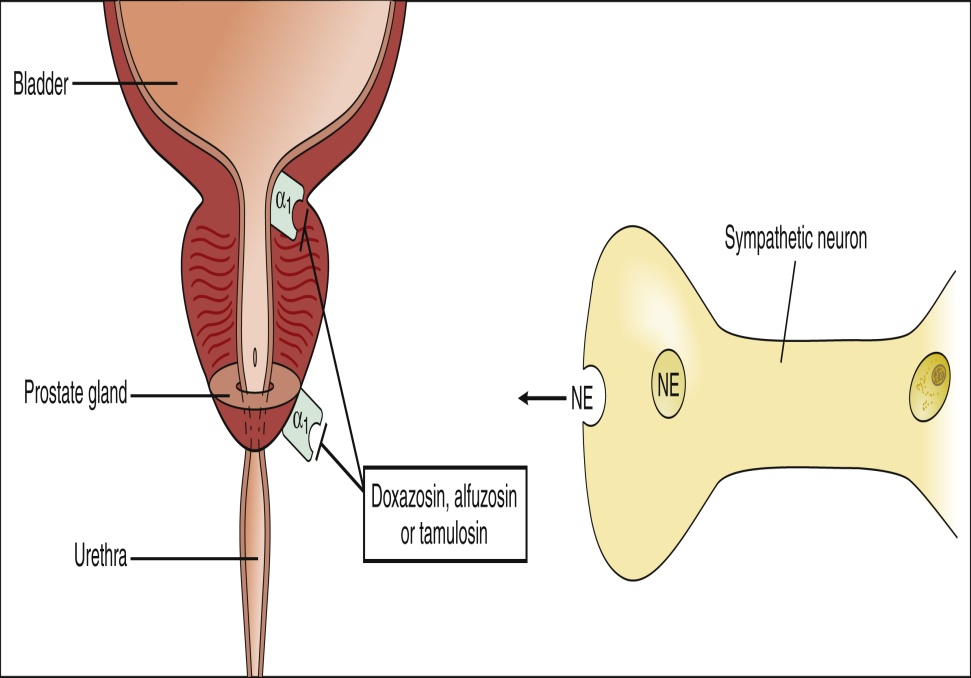 Therapeutic Uses:
Reynaud's disease: causes fingers and toes to feel numb and cold in response to cold temperature.
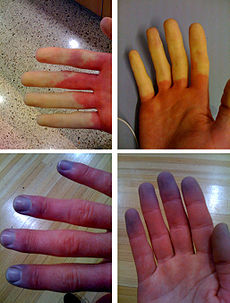 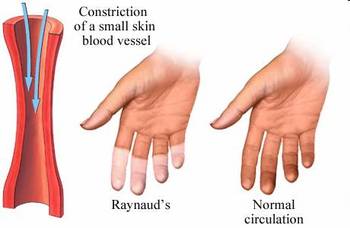 Selective 1A–antagonists Tamsulosin
Is a selective 1A antagonist.
1A receptors present in prostate 
Causes relaxation of  smooth muscles of bladder neck & prostate →improve urine flow.
Has minimal effect on blood pressure.
Is used in the treatment of benign prostatic hypertrophy (BPH).
Selective 1A antagonist Tamsulosin
Tamsulosin
Relaxation of bladder neck can improve urine flow
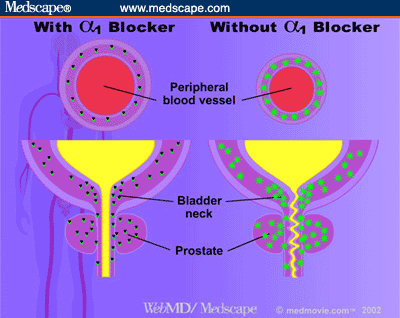 Adverse effects of 1A- Antagonists 
as before with non selective but to a lesser degree
BPH
2-selective antagonists
e.g. yohimbine
Used as aphrodisiac in the treatment of erectile dysfunction.
Increase nitric oxide released in the corpus cavernosum thus producing vasodilator  action and contributing to the erectile process.
SUMMARY
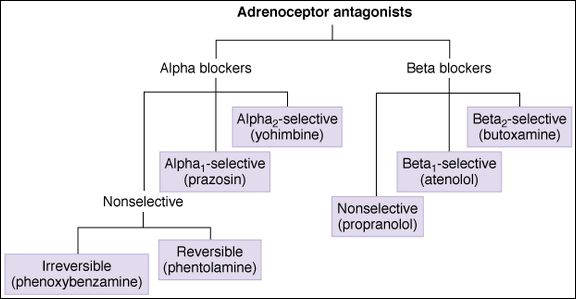